Фоминых М.В.
Решение ЗАДАЧ ПРОГРАММЫ нАСТаВНИЧЕСТВА «УЧЕНИК-УЧЕНИК» профоориентационной направленности средствами проектной деятельности
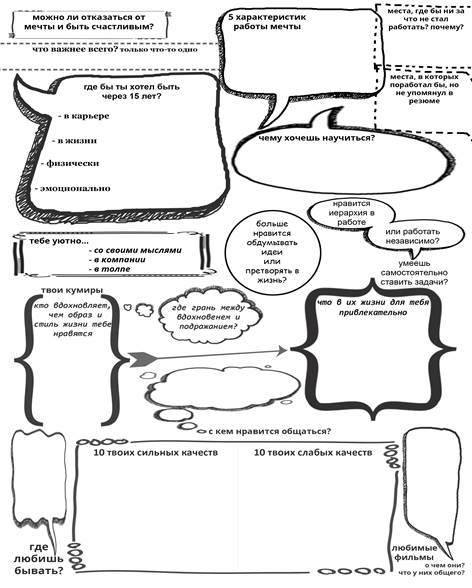 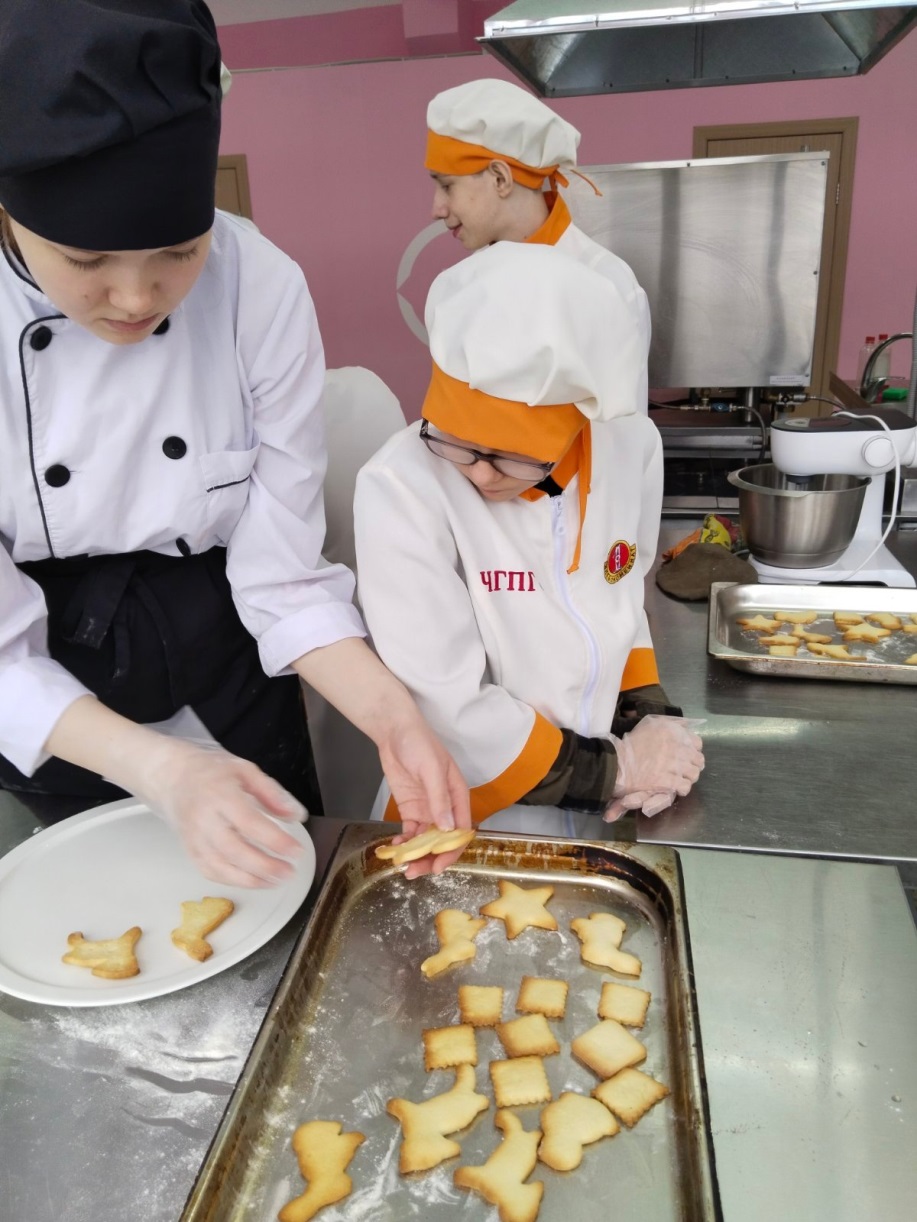 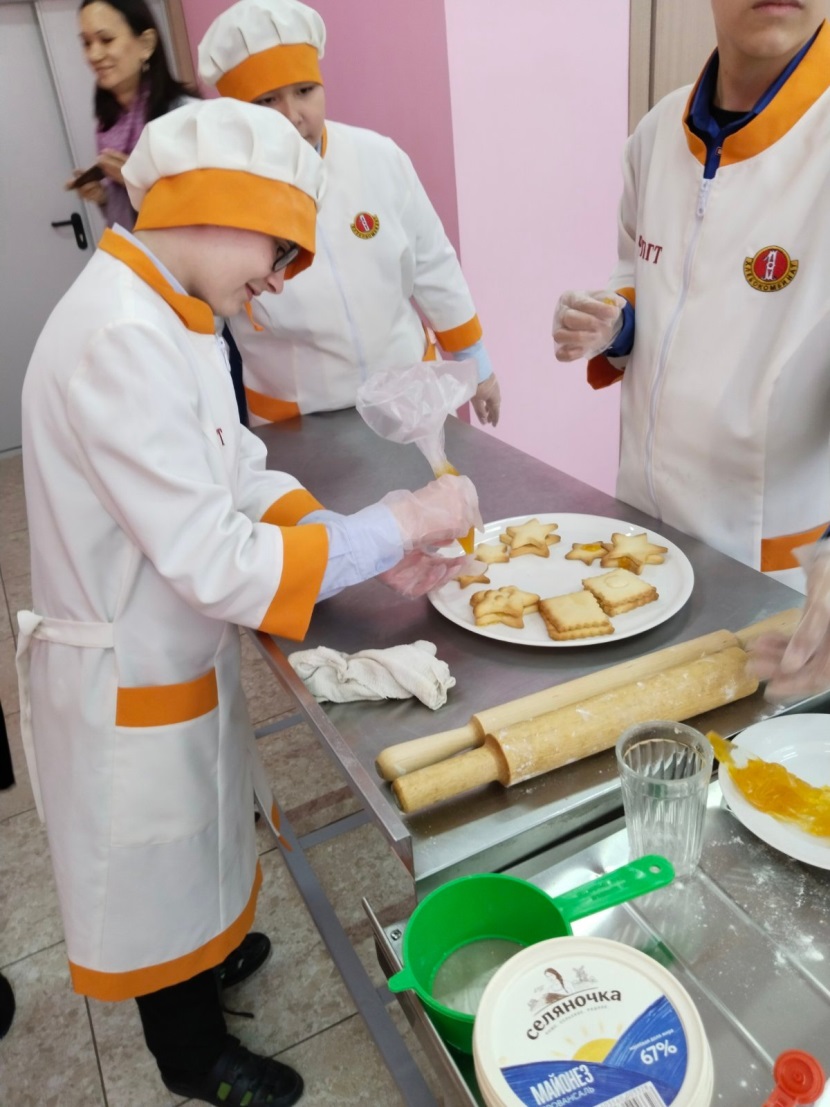 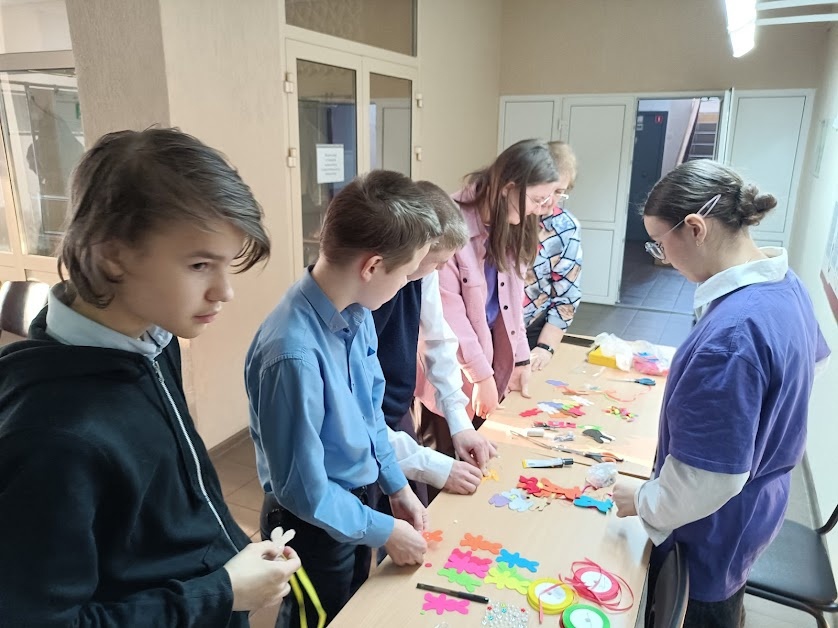 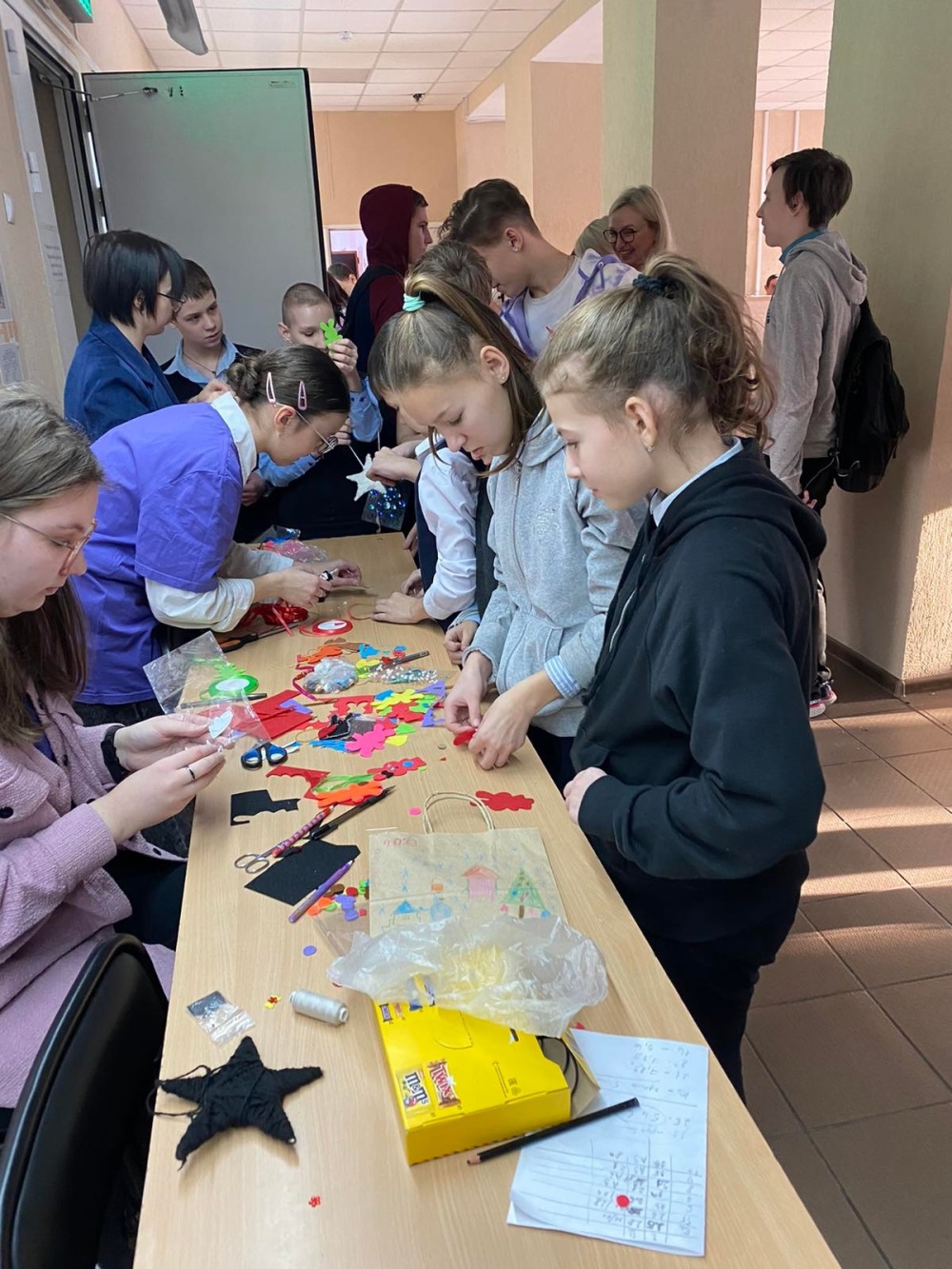 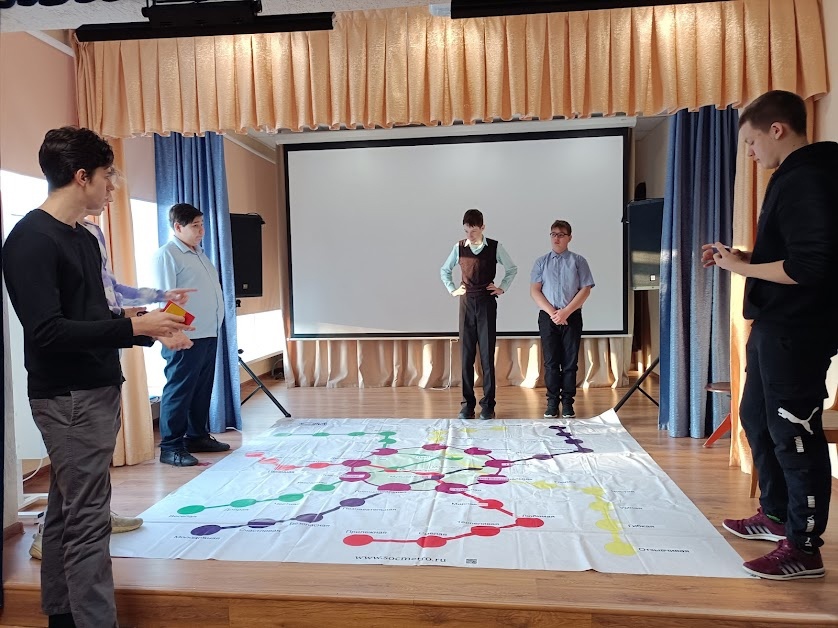